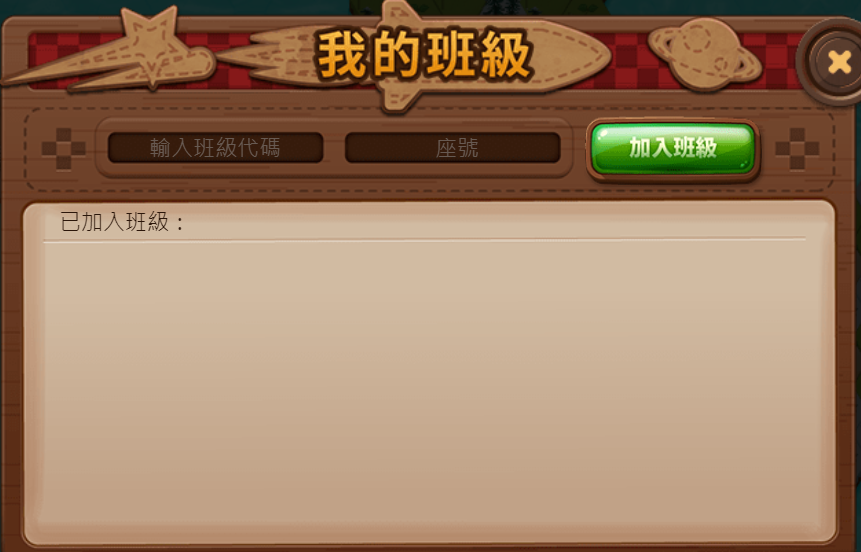 9HGKXK
00
9HGKXK
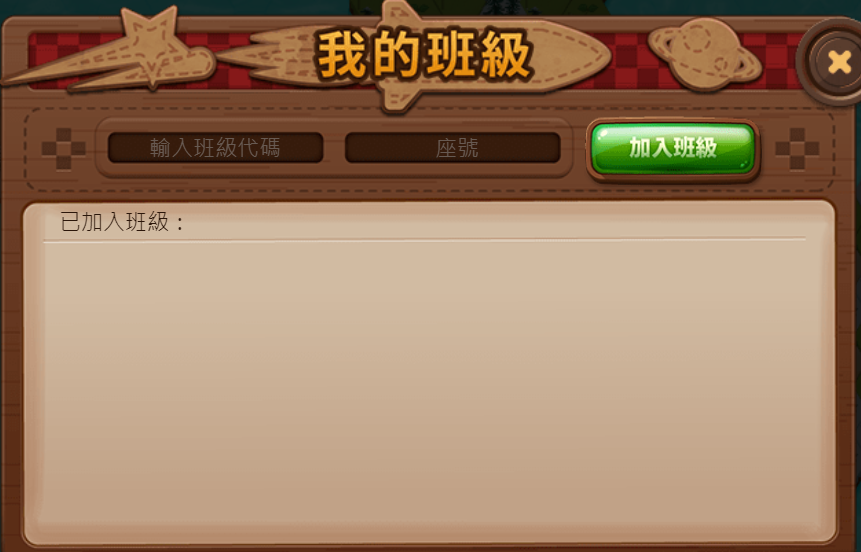 GGD46Z
00
GGD46Z